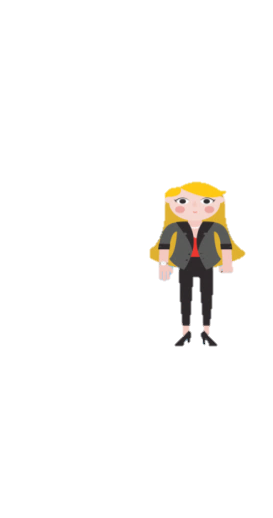 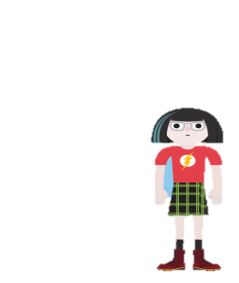 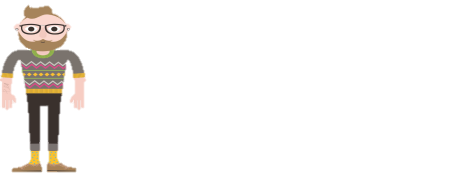 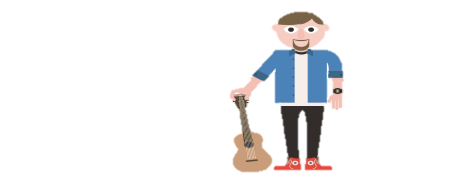 Welcome Best of South-East
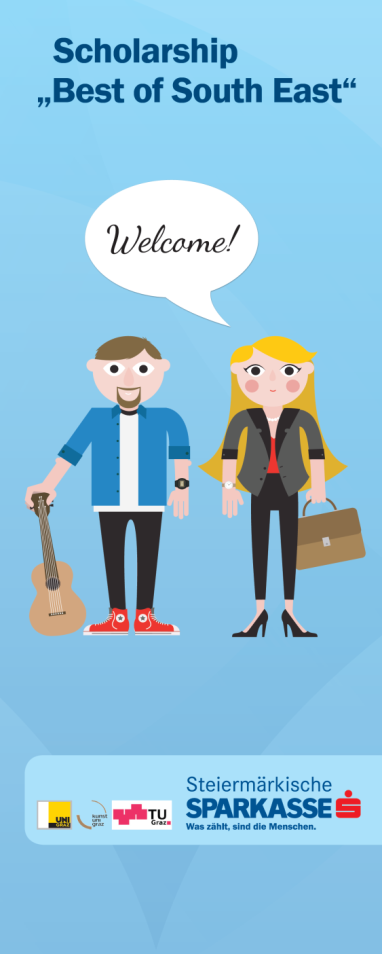 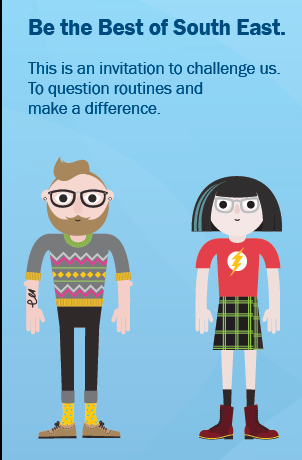 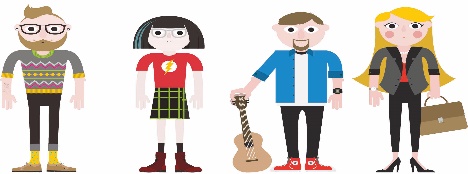 Our Partners
2008-2021
2
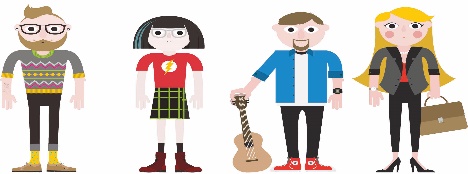 Graduates 2008-2021
3
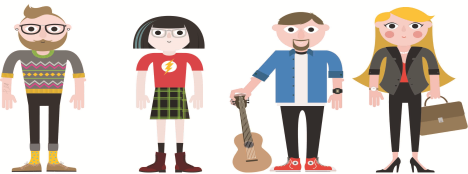 Graduates per Country
4
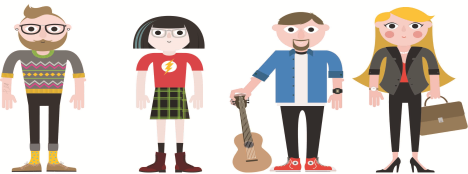 Gender
5
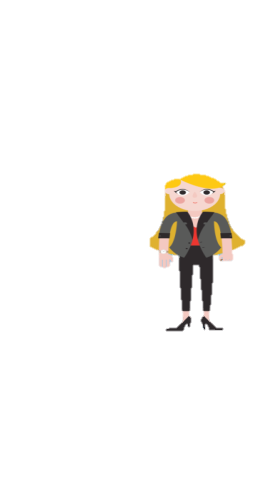 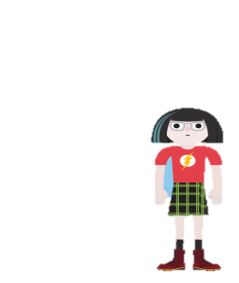 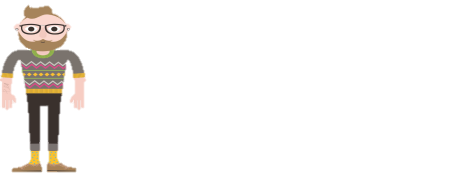 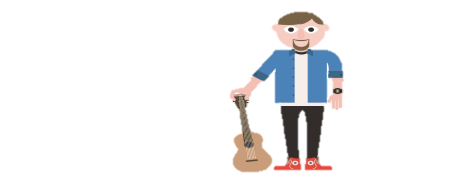 #glaubandich
#bestofsoutheast
#getthechance
#bepartofit
#thefutureisyours
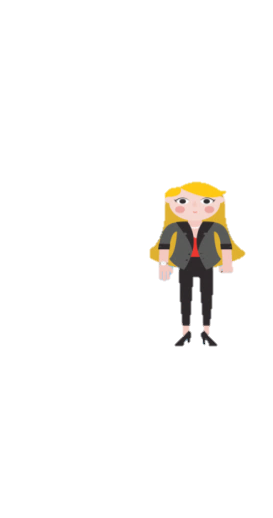 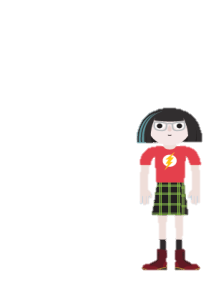 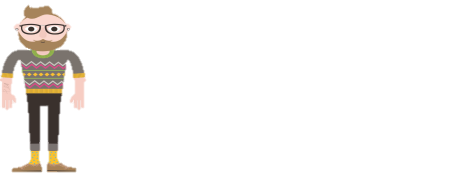 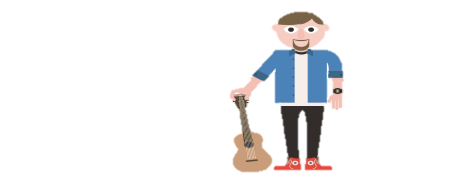 #bestofsoutheast
7